Assessment

Generic Instructor Course
Assessment
Principles of assessment
Methods of assessment
Preparing for an assessment
Performing an assessment
[Speaker Notes: an understanding of the underlying principles of assessment
Through this session - keep in mind the aim of assessment in facilitating learning and it’s role in predicting candidate performance


 an awareness of common methods of assessment
 the ability to prepare an assessment
 the ability to perform an assessment]
Why assess?
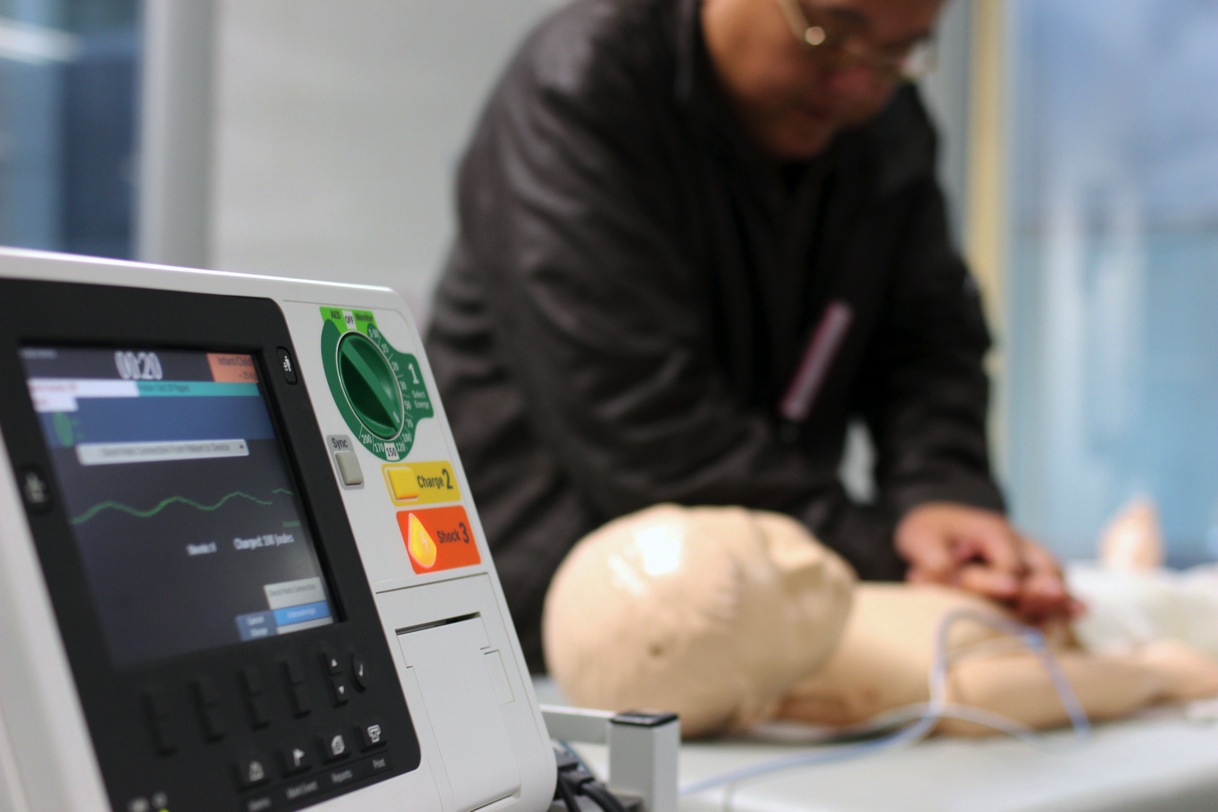 To protect patient
 To predict future behaviour
 To judge level of student achievement
 To monitor student progress
 To motivate student
 To measure effectiveness of teaching
 To assess competence
[Speaker Notes: - behind picture – the statements appear when you click

To protect patient
 To predict future behaviour
 To judge level of student achievement
 To monitor student progress
 To motivate student
 To measure effectiveness of teaching
To assess competence]
Elements of Assessment
Valid
Reliable
Feasible
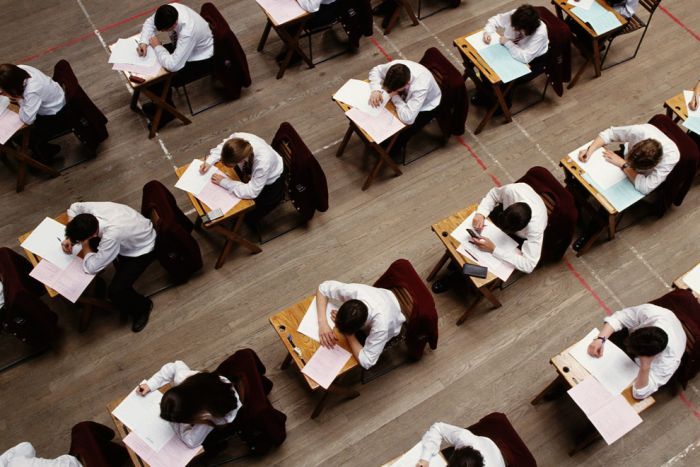 Validity
Validity is concerned with the content of the assessment

 Are the right things being assessed?

 Is the assessment a fair test?

Does success in the assessment predict good future performance?
Reliability
Reliability is concerned with the accuracy of the assessment

Is the assessment passing and failing the right candidates?

Do different assessors agree with each other?

Would the candidate obtain a similar result if re-tested without additional learning?
Feasibility
Decisions about reliability and validity must be balanced against the time and resources available to make the assessment as realistic as possible
Types of Assessments
Formal – tests the domains of learning

Informal – identifies strengths and weaknesses

Criterion referenced based on pre-determined standards

Norm referenced determined by application of pass mark to normal distribution
Types of Assessments
Summative
To check on attainment
Used to make pass/fail decisions
Usually happens at the end
Formative	
To check on progress
Has an educational agenda
 Often ongoing
Programmatic Assessment
Data collected multiple times by different assessors

Feedback for learning
Low stakes

Assessment with plan for next performance
[Speaker Notes: Skills Teaching -]
Formal Assessment vs. Teaching
No leading or prompting
No critique
Feedback given on missed key treatment points
Pass / resit / fail options
Language is neutral
?
Assessment
Assessments techniques are different for each domain and purpose of assessment

A variety of techniques will help to balance reliability and validity
[Speaker Notes: Domains of learning – knowledge, skills and attitudes]